Do  you  know 
Great  Britain?
Автор работы: 
Бурыкина Елена Александровна
учитель английского языка 
МОБУСОШ № 4
г. Новокубанск
Краснодарский край
4
Book
Potato
1
London
5
2
English
Dollar
3
Бурыкина Е.А., МОБУ СОШ №4, г. Новокубанск
4
Autumn
Pen
1
5
Russia
2
Door
Cat
3
Бурыкина Е.А., МОБУ СОШ №4, г. Новокубанск
4
Black
Elista
1
Fish
5
2
Dog
Clock
3
Бурыкина Е.А., МОБУ СОШ №4, г. Новокубанск
4
Chair
Train
1
5
Orange
2
Mark
Dog
3
Бурыкина Е.А., МОБУ СОШ №4, г. Новокубанск
The 1st tour
Бурыкина Е.А., МОБУ СОШ №4, г. Новокубанск
1. What is the official name of the country whose language you study?
the United Kingdom of Great Britain and Northern Ireland
 
Great Britain

England

Scotland
Бурыкина Е.А., МОБУ СОШ №4, г. Новокубанск
2. How many countries does the United Kingdom consist of?
One

Two

Three

Four
Бурыкина Е.А., МОБУ СОШ №4, г. Новокубанск
3. What is the capital of the United Kingdom?
Cardiff

Dublin

London

Belfast
Бурыкина Е.А., МОБУ СОШ №4, г. Новокубанск
4. What is the symbol of England?
Bald eagle

Britannia

Rose

Thistle
Бурыкина Е.А., МОБУ СОШ №4, г. Новокубанск
5. Piccadilly Circus is the meeting point  of …
four streets

five streets 

six streets

seven streets
Бурыкина Е.А., МОБУ СОШ №4, г. Новокубанск
6.  The name of the Palace where the Queen lives is …
the Tower of London

the White House

the Windsor Palace

the Buckingham Palace
Бурыкина Е.А., МОБУ СОШ №4, г. Новокубанск
7. England is in …
Europe

Africa

America

Asia
Бурыкина Е.А., МОБУ СОШ №4, г. Новокубанск
8. The symbol of this country is a thistle; its patron saint is St. Andrew.
England

Wales

Scotland

Northern Ireland
Бурыкина Е.А., МОБУ СОШ №4, г. Новокубанск
9. What is the capital of Wales?
London

Cardiff

Belfast

Edinburgh
Бурыкина Е.А., МОБУ СОШ №4, г. Новокубанск
10. What is the largest part of the UK?
England

Scotland

Wales

Northern Ireland
Бурыкина Е.А., МОБУ СОШ №4, г. Новокубанск
The  sights  of  London
Бурыкина Е.А., МОБУ СОШ №4, г. Новокубанск
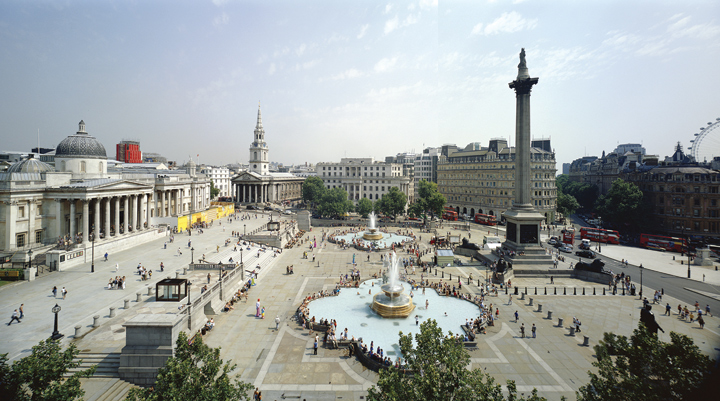 Trafalgar Square
Trafalgar Square was built in 1830 and is used to be home to thousands of pigeons. There is the statue of Admiral Lord Nelson there.
Бурыкина Е.А., МОБУ СОШ №4, г. Новокубанск
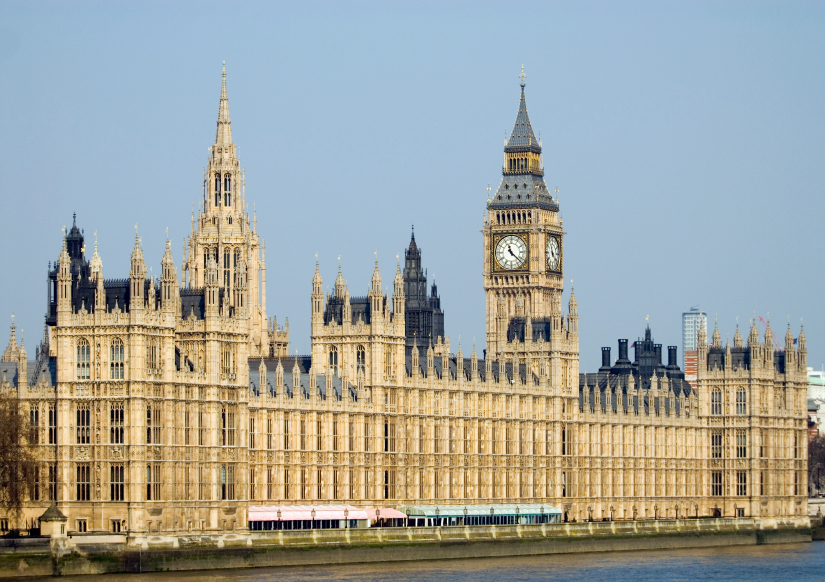 The Houses of Parliament with Big Ben
The Houses of Parliament was built in 1840. It is the seat of the British government. The Houses of Parliament contain the bell Big Ben. Big Ben is the biggest clock in Britain.
Бурыкина Е.А., МОБУ СОШ №4, г. Новокубанск
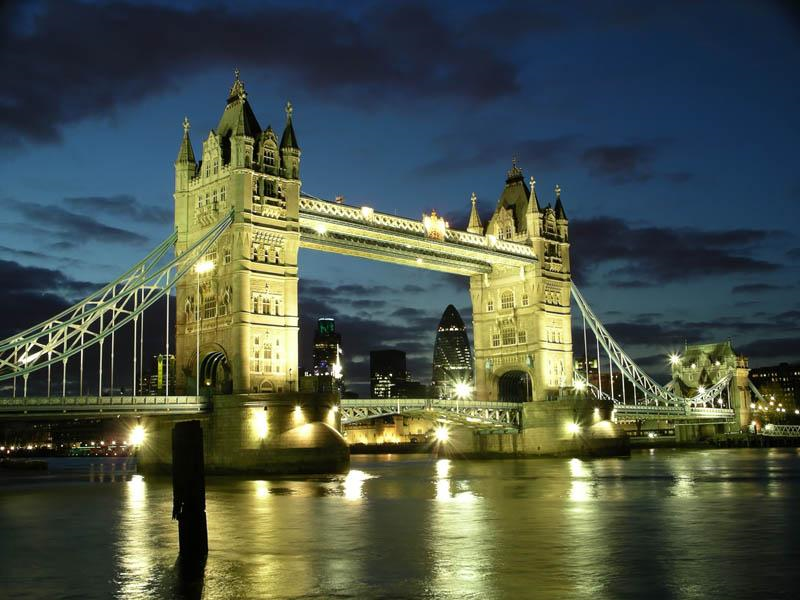 Tower Bridge
The Tower Bridge, named after its two impressive towers, is one of London's best known landmarks. This Victorian Bridge is now more than 100 years old.
Бурыкина Е.А., МОБУ СОШ №4, г. Новокубанск
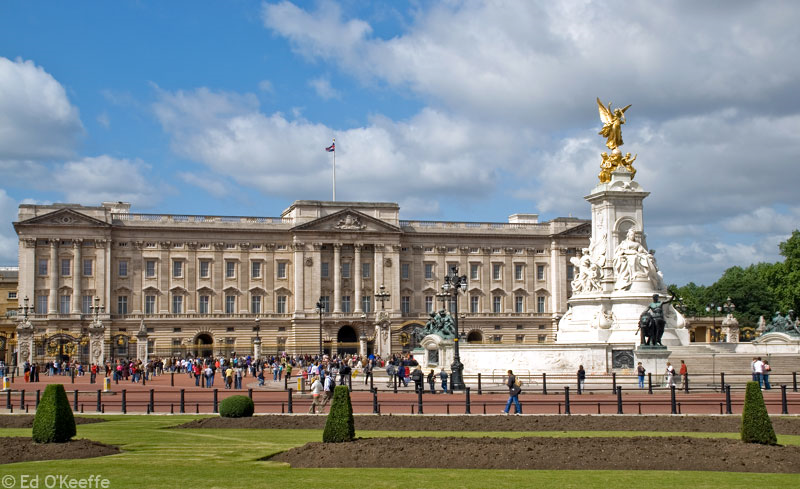 Buckingham Palace
Buckingham Palace was built in 1702 by the Duke of Buckingham as his London home. Now it is the London home of the Queen.
Бурыкина Е.А., МОБУ СОШ №4, г. Новокубанск
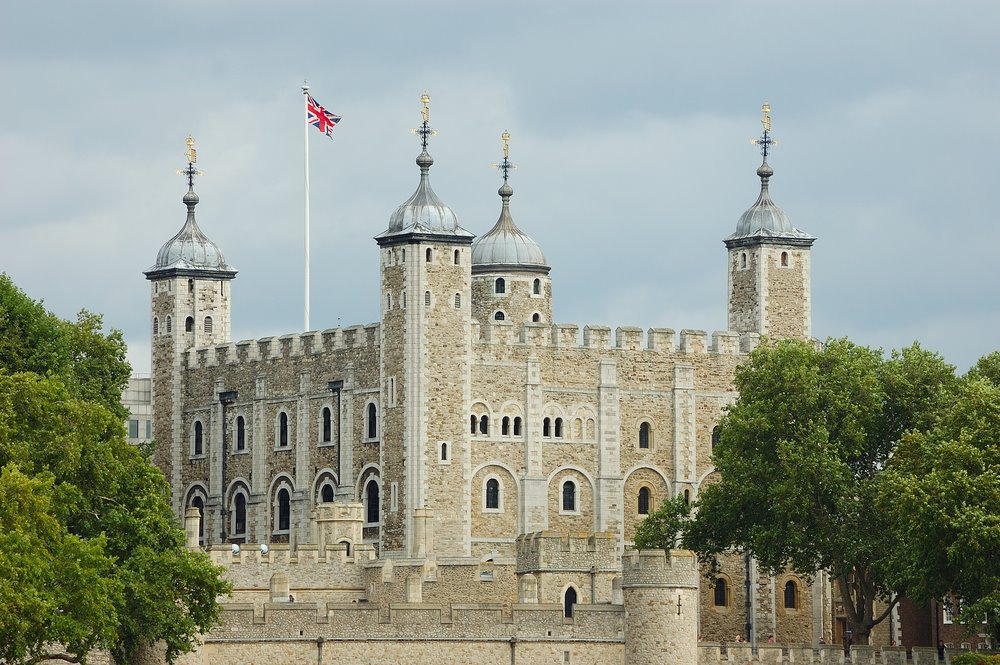 The Tower of London
For a long time the Tower of London was a fortress, a prison and a royal palace. Now it is a museum.
Бурыкина Е.А., МОБУ СОШ №4, г. Новокубанск
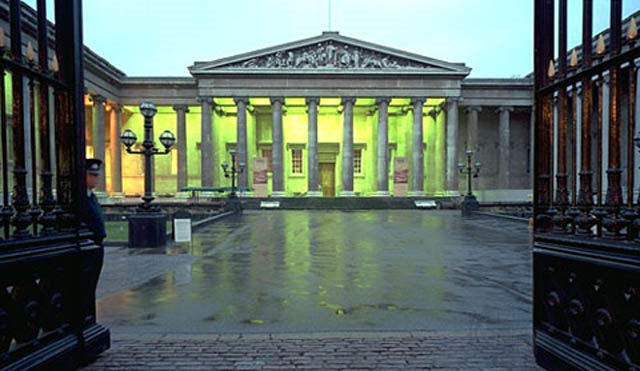 The British Museum
The British Museum was founded in 1753. Now it is the national museum of antiquities.
Бурыкина Е.А., МОБУ СОШ №4, г. Новокубанск
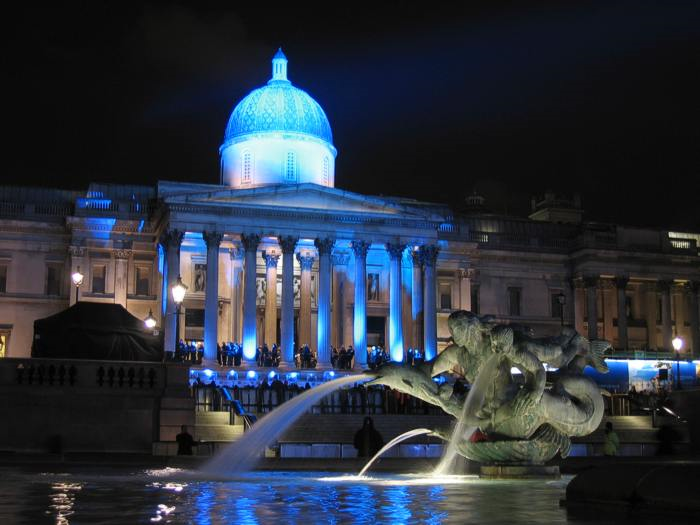 National Gallery
National Gallery, one of the principal art galleries in Britain, is located in Trafalgar Square. The gallery was built in 1834.
Бурыкина Е.А., МОБУ СОШ №4, г. Новокубанск
2
1
3
4
5
Horizontal line
1. The biggest and the most famous clock in Britain.
3. The capital of Great Britain.
5. Where is a Column of Nelson?
Vertical line
1. The Royal Palace in London.
2. The fortress, royal palace, prison, and now a museum. 
4. One of the principal art galleries in Britain.
Бурыкина Е.А., МОБУ СОШ №4, г. Новокубанск
The 2nd tour
Бурыкина Е.А., МОБУ СОШ №4, г. Новокубанск
1. What is the Tower of London now?
prison

museum

house

fortress
Бурыкина Е.А., МОБУ СОШ №4, г. Новокубанск
2. What can you see in Trafalgar Square?
Nelson statue

King memorial

Queen memorial

M. Gorbachev memorial
Бурыкина Е.А., МОБУ СОШ №4, г. Новокубанск
3. The legend says that without them the Tower will fall. They are …
the pigeons

the cats

the squirrels

the ravens
Бурыкина Е.А., МОБУ СОШ №4, г. Новокубанск
4. When can you see the flag over the Queen’s Palace?
when she is out

when she is abroad

when she has a party

when she is at home
Бурыкина Е.А., МОБУ СОШ №4, г. Новокубанск
5. Where is London’s zoo?
Regent’s park

Hyde park

St. James’ park

Central Park
Бурыкина Е.А., МОБУ СОШ №4, г. Новокубанск
6. Sir Christopher Wren built …
St. Paul’s Cathedral

the Tower of London

Westminster Abbey

the Parliament
Бурыкина Е.А., МОБУ СОШ №4, г. Новокубанск
7. Where are the tombs of many British kings and queens and other famous people?
in the Tower of London

on the Cemetry

on the river bank

in Westminster Abbey
Бурыкина Е.А., МОБУ СОШ №4, г. Новокубанск
8. Covent Garden is now …
a cinema

a fruit and vegetable garden

a theatre

a tourist shopping centre
Бурыкина Е.А., МОБУ СОШ №4, г. Новокубанск
9. The Princess Diana was the wife of …
Prince John

Prince Robert

Prince Charles

Prince Wilgelm
Бурыкина Е.А., МОБУ СОШ №4, г. Новокубанск
10. How many members are there in the House of Commons?
350

450

550

650
Бурыкина Е.А., МОБУ СОШ №4, г. Новокубанск
The 3rd tour
Бурыкина Е.А., МОБУ СОШ №4, г. Новокубанск
PERSONALITY
Бурыкина Е.А., МОБУ СОШ №4, г. Новокубанск
Thank  you 
for  your attention!
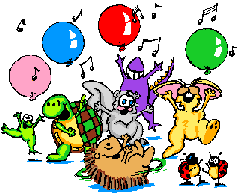 Бурыкина Е.А., МОБУ СОШ №4, г. Новокубанск
Источники
http://v-n-zb.livejournal.com/2922947.html
http://weekend-tour.my1.ru/publ/ehkskursii/velikobritanija/velikobritanija/22-1-0-73
http://www.luchmir.com/History/RusskayaZima05.htm
http://www.gothereguide.com/Houses-of-parliament+london-place
http://www.mota.ru/wallpapers/get/id/22305/resolution/1366x768
http://elitethings.com/elits/gostinicy/
http://virtune.ru/page/5/
Бурыкина Е.А., МОБУ СОШ №4, г. Новокубанск